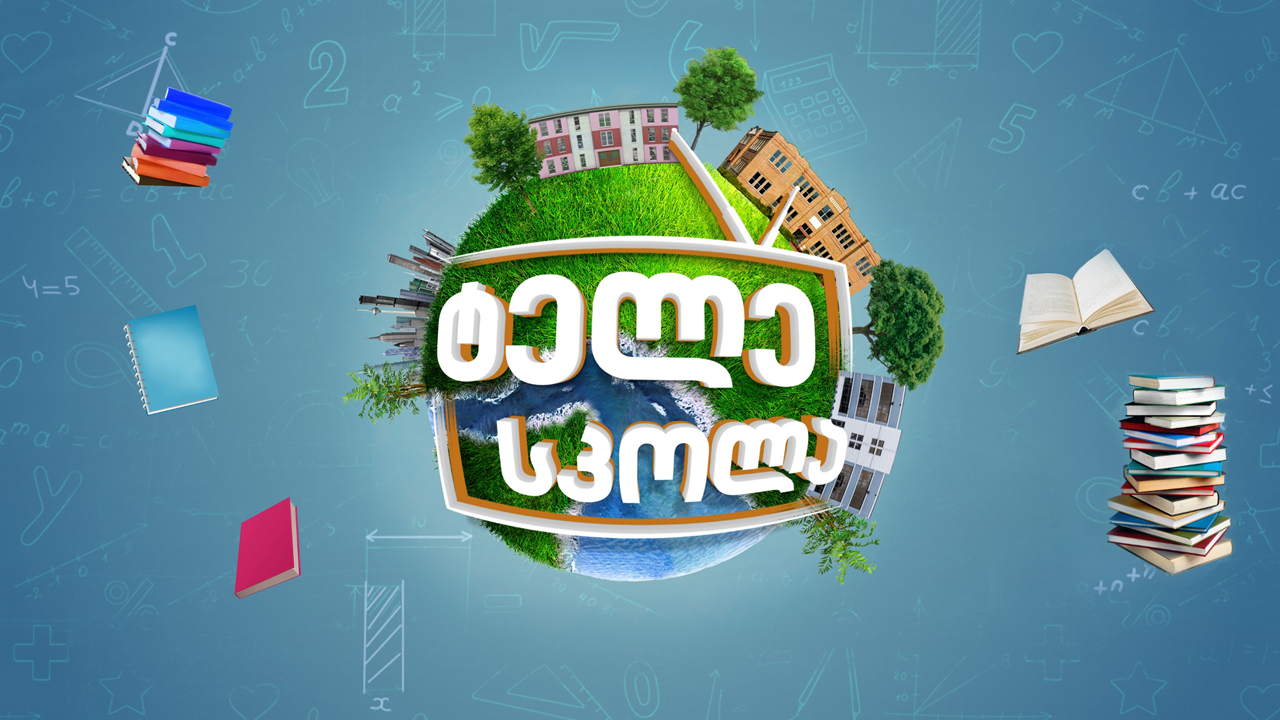 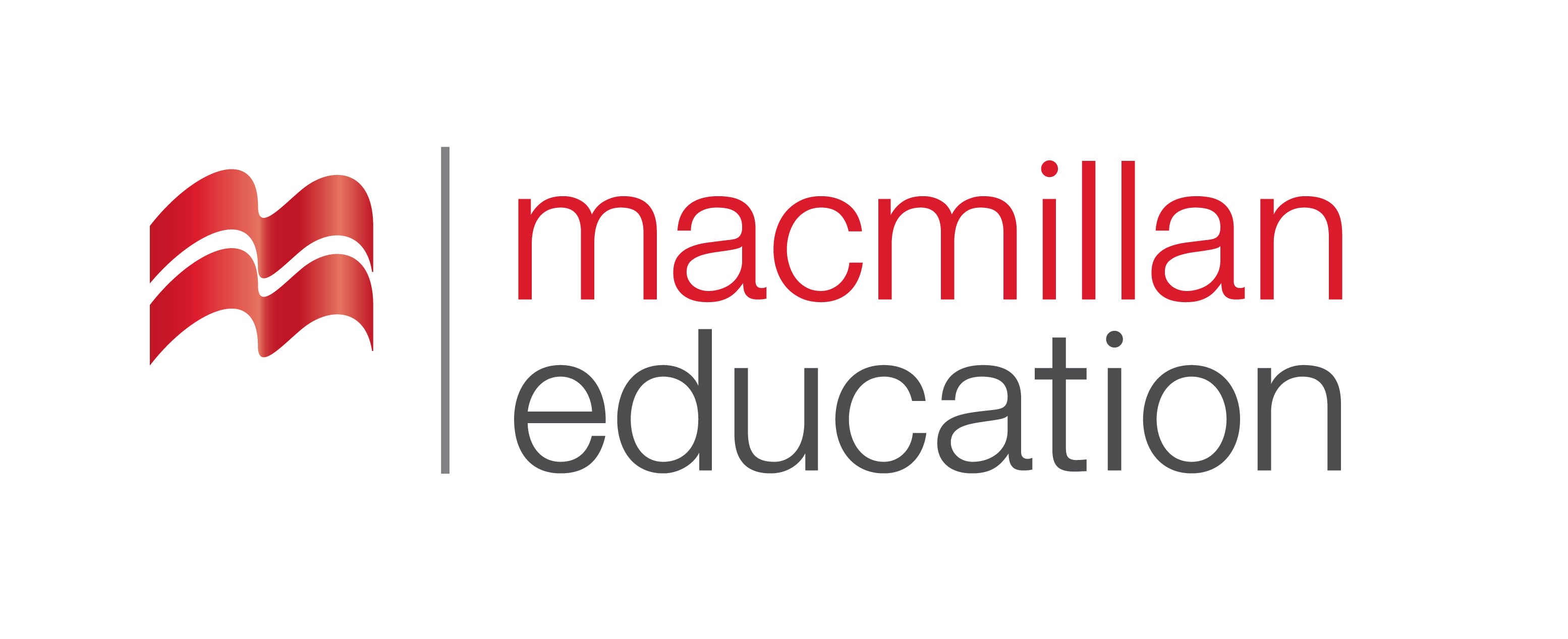 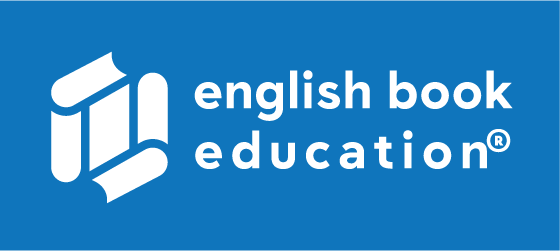 The Picture of Dorian Grayდორიან გრეის პორტრეტი
By Oscar Wilde - ოსკარ უაილდი
Agendaგაკვეთილის განრიგი
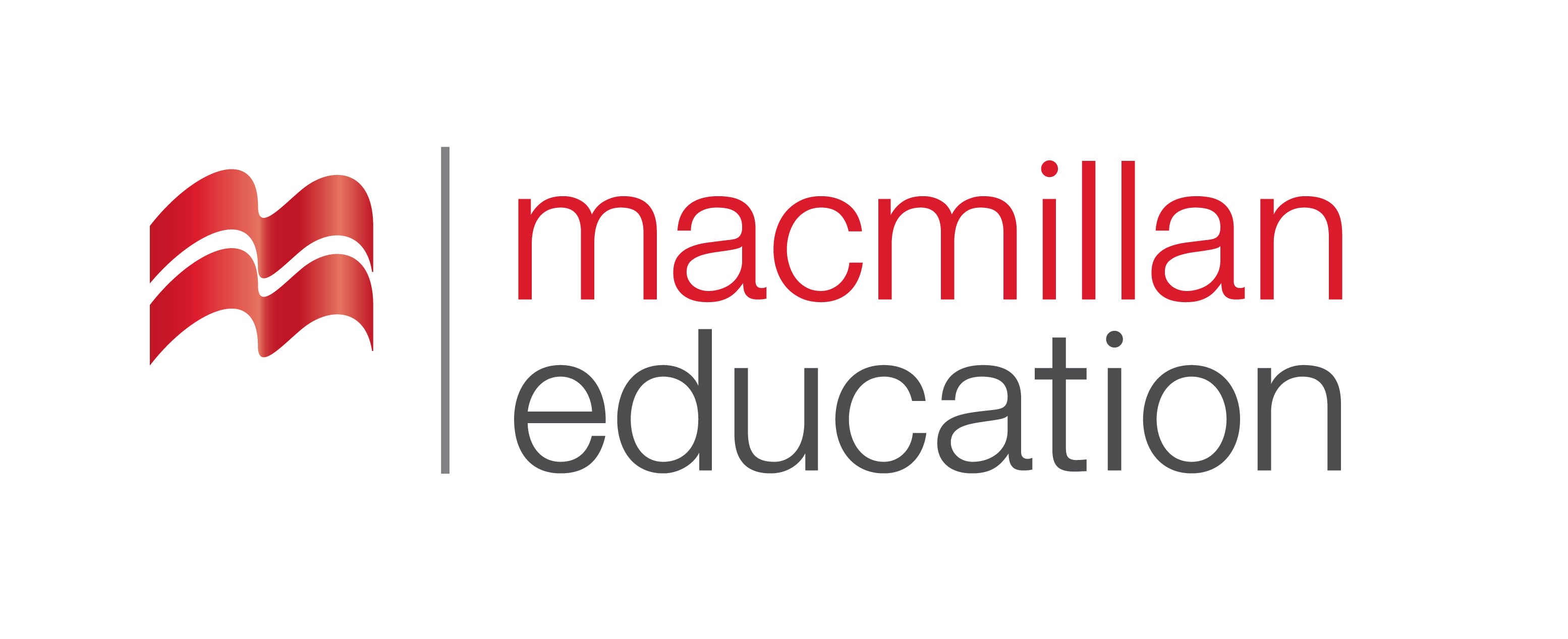 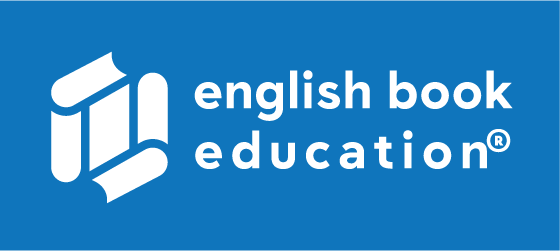 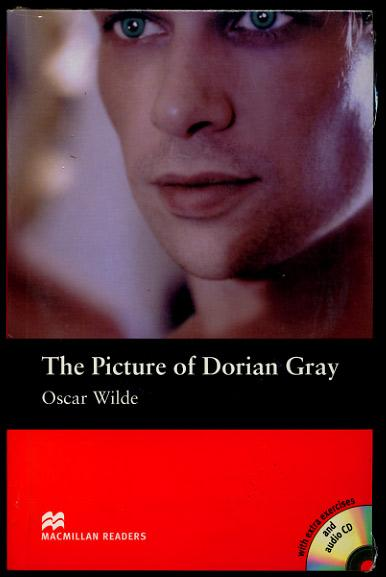 ამორალური, უზნეო
შენახვა, მომარაგება
პორტრეტი
ექსპლუატაცია; გამოყენება (საკუთარი სარგებლობისთვის)
ტრადიციული, საყოველთაოდ მიღებული
ჭორი
საზიზღარი
თაყვანისცემა; გაღმერთება
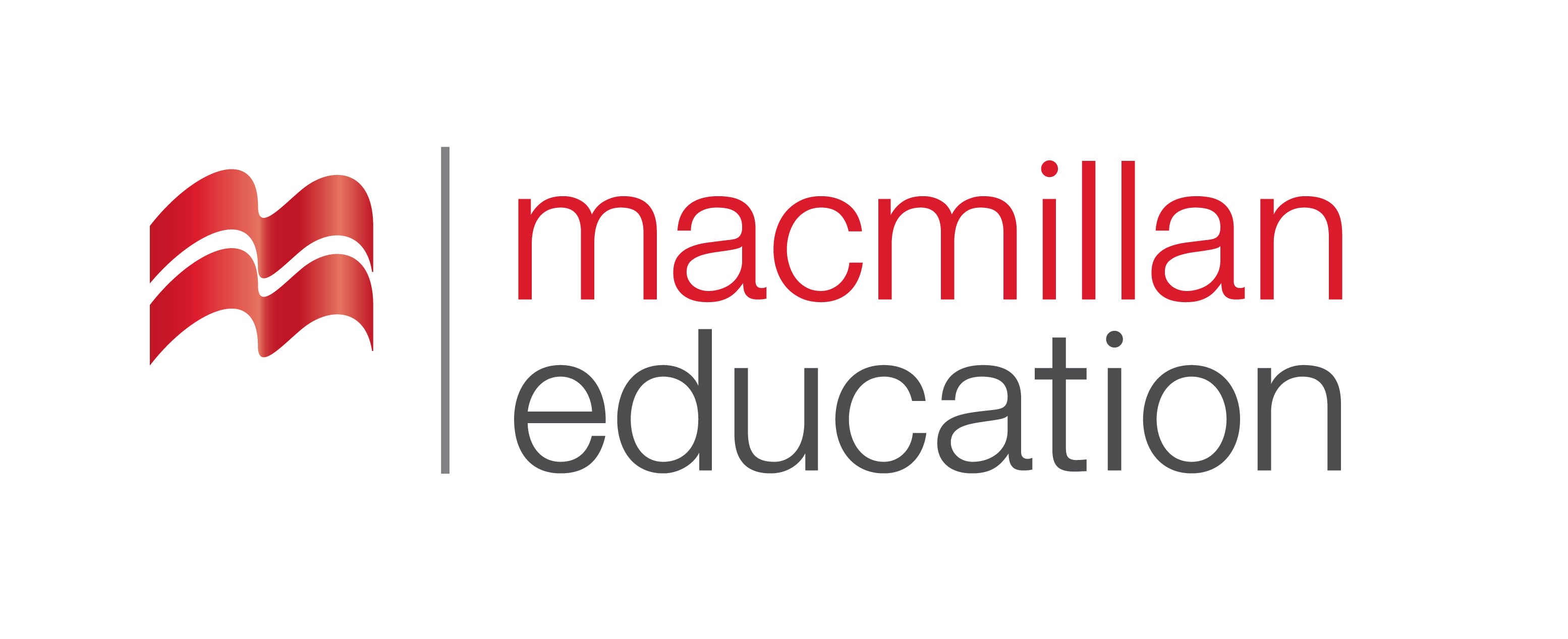 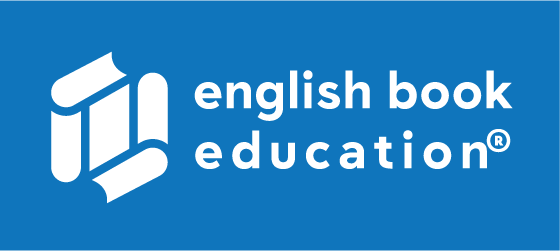 portrait(n.)
პორტრეტი
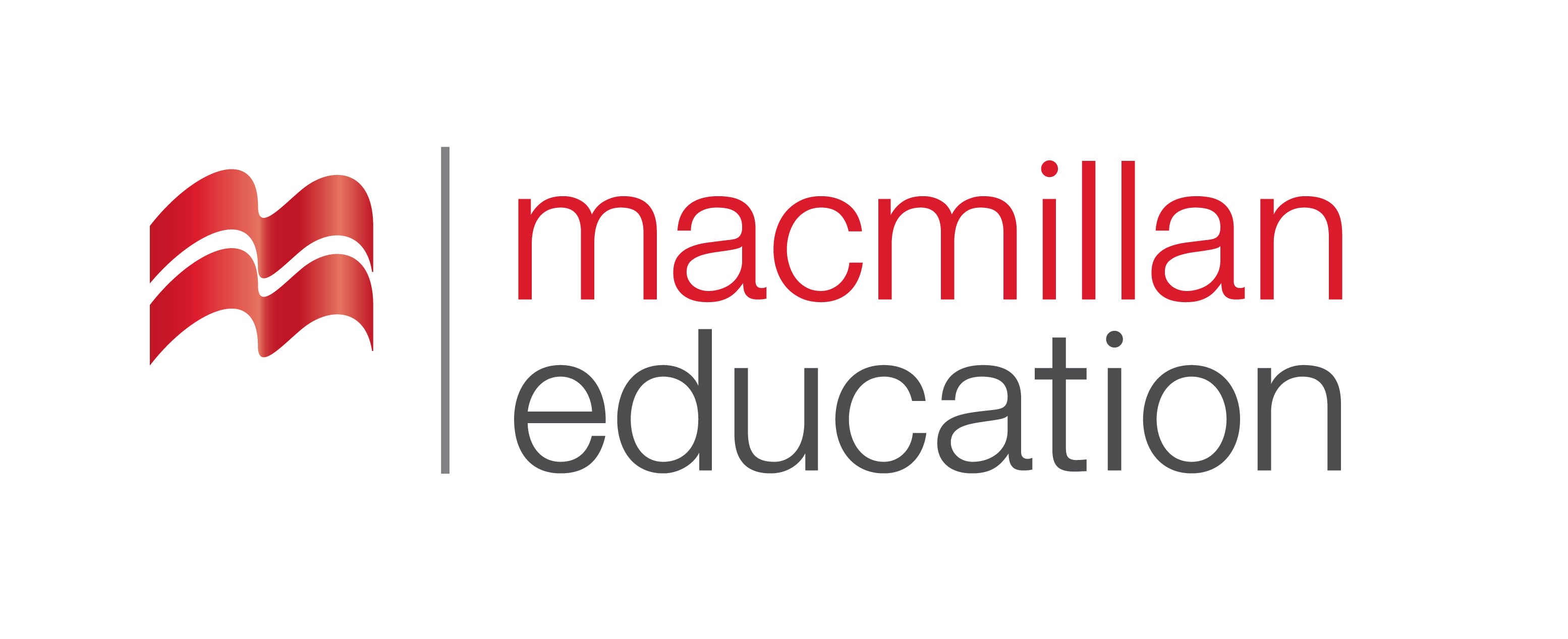 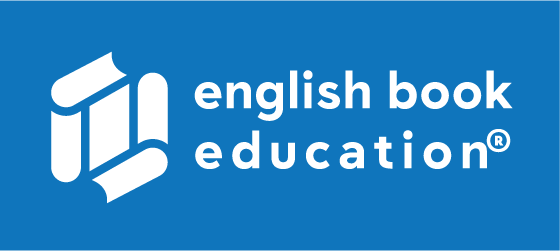 immoral
(adj.)
ამორალური, უზნეო
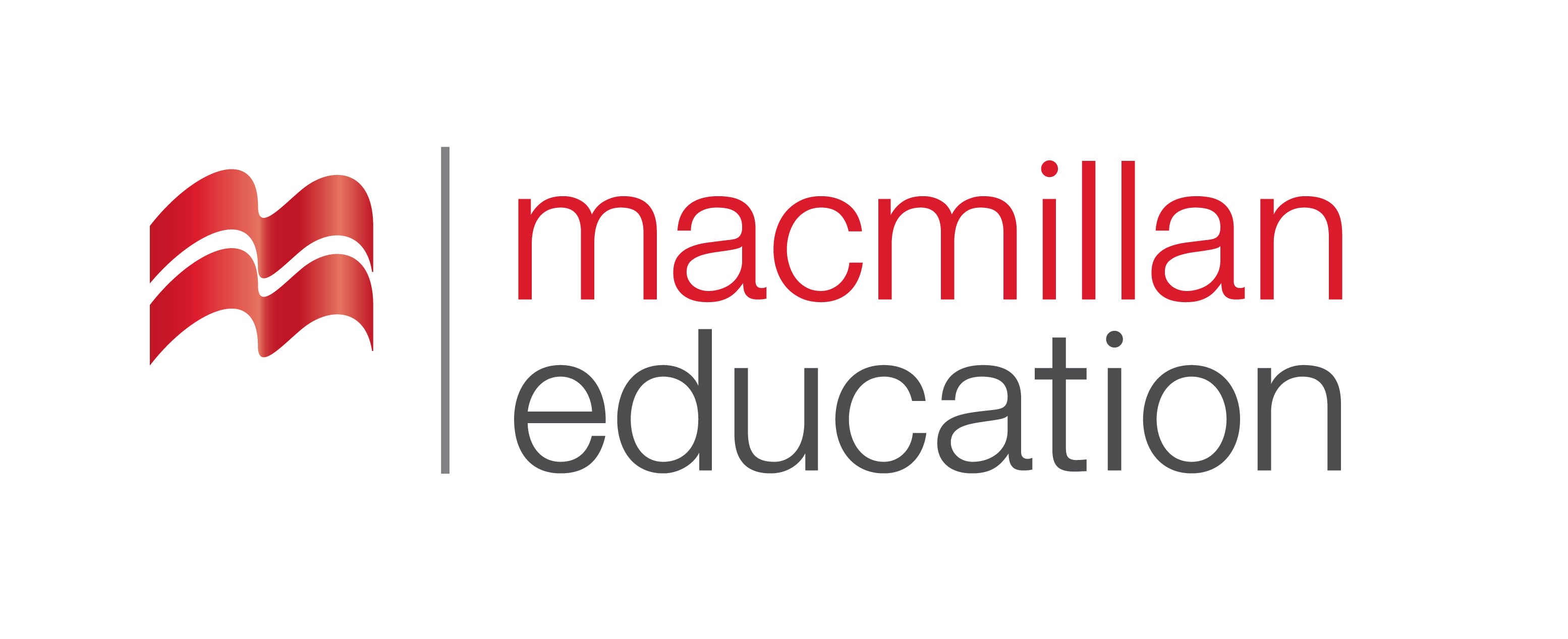 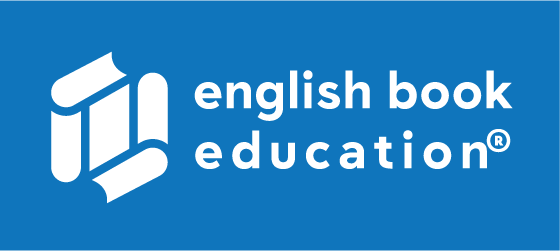 to garner
      (v.)
შენახვა, მომარაგება
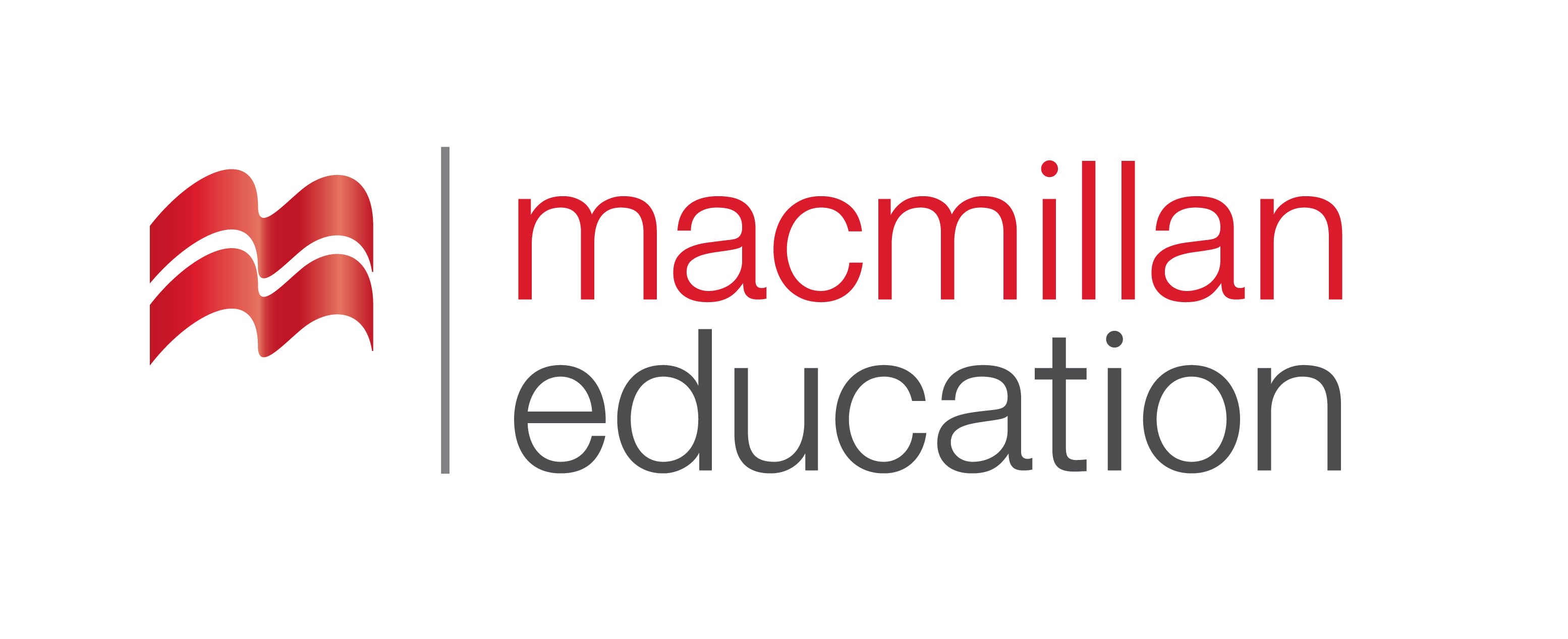 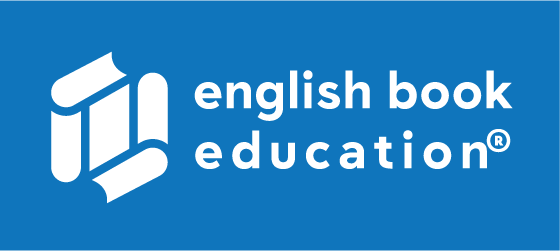 conventional
 (adj.)
ტრადიციული, საყოველთაოდ მიღებული
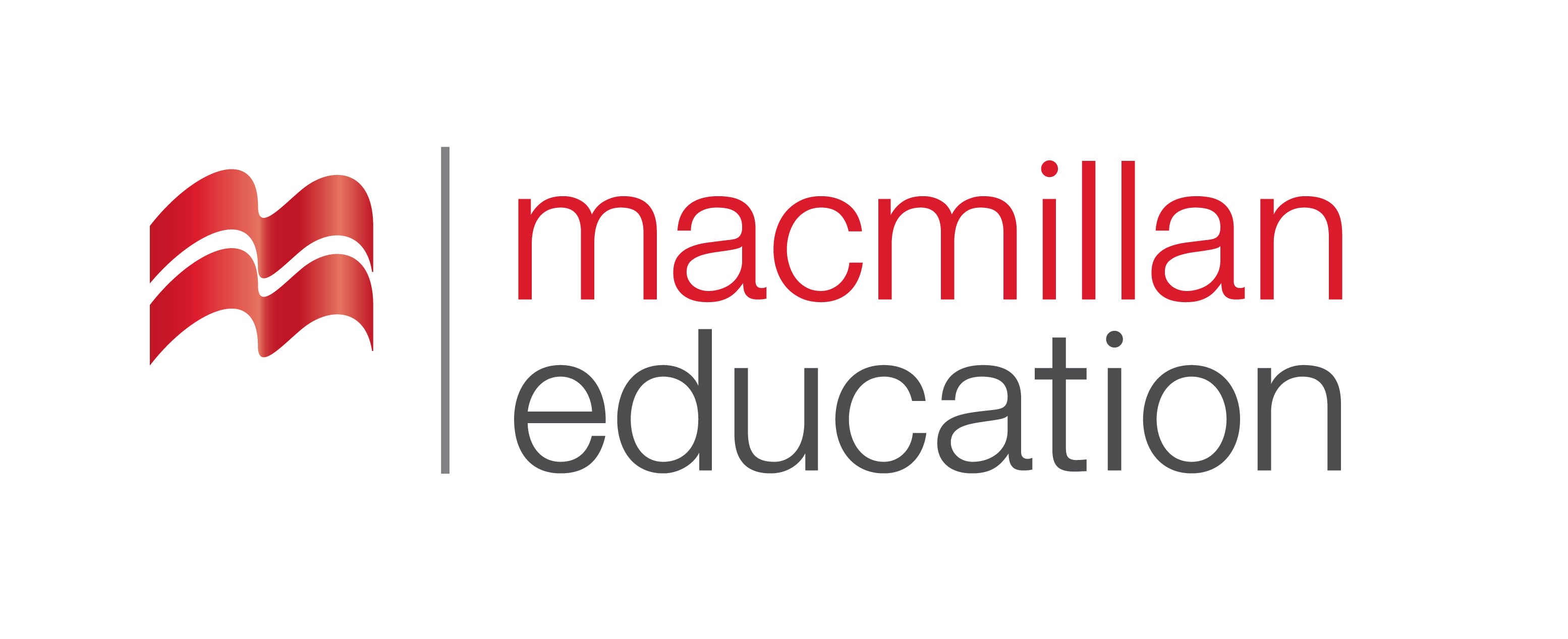 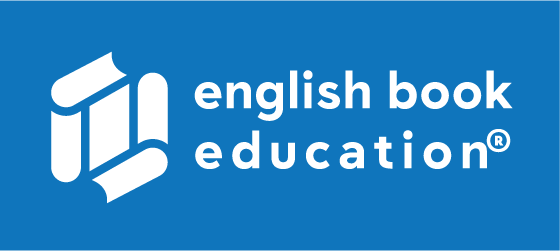 to exploit
      (v.)
ექსპლუატაცია; გამოყენება (საკუთარი სარგებლობისთვის)
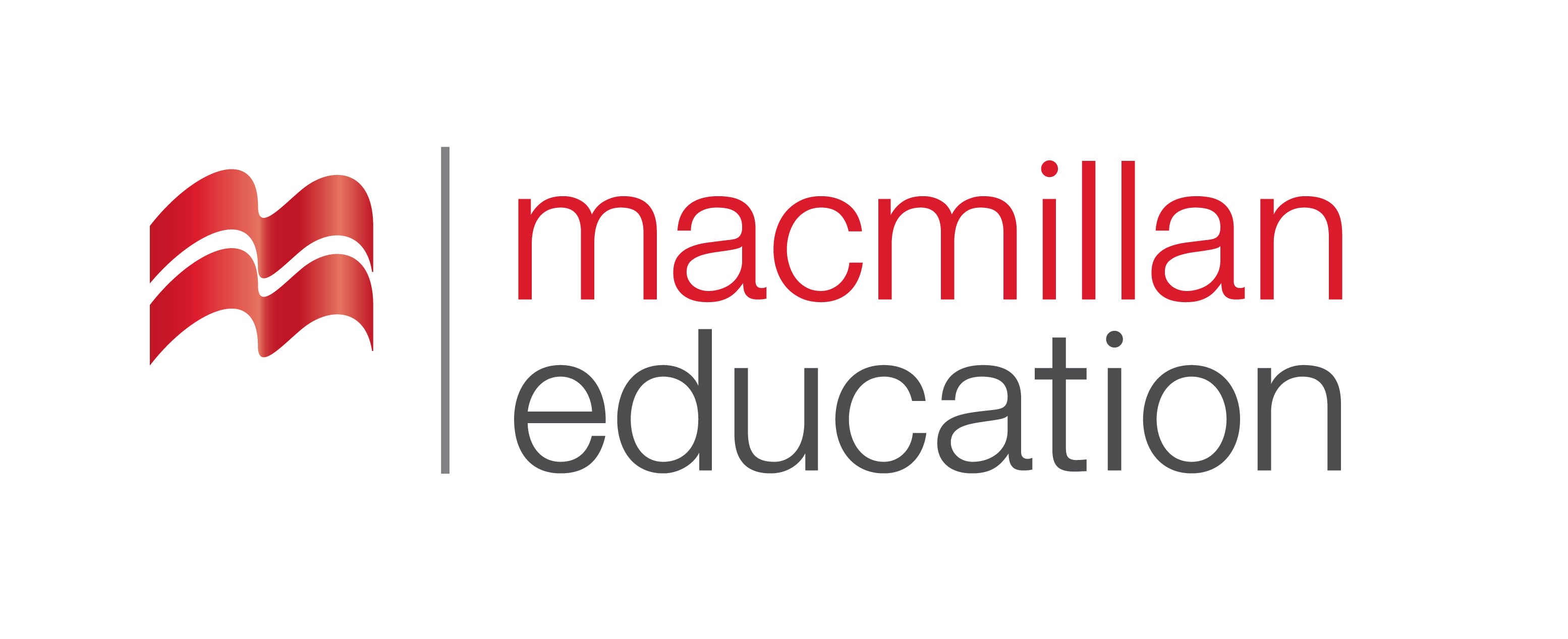 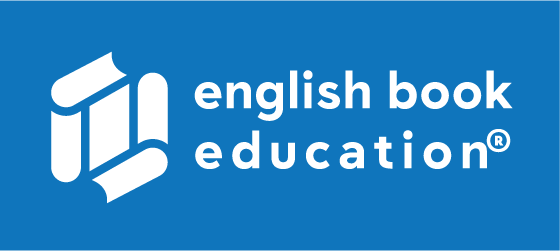 rumour
     (n.)
ჭორი
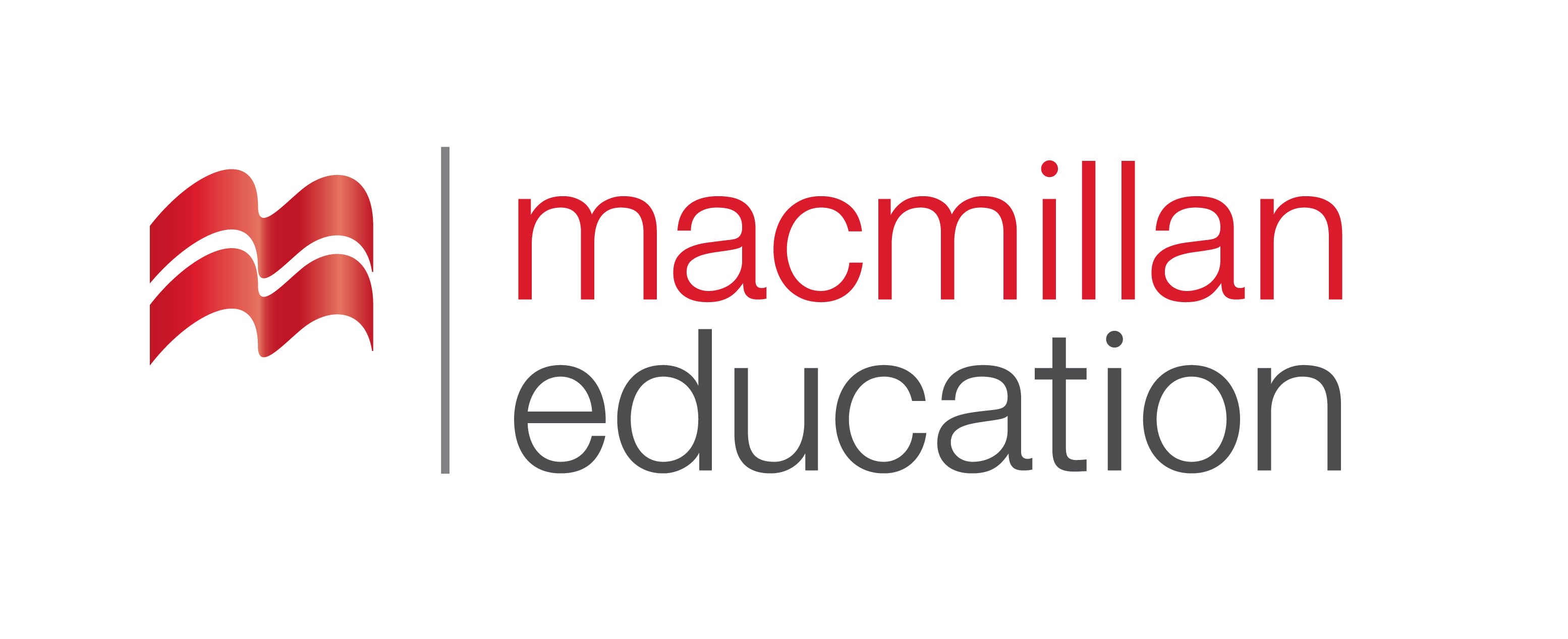 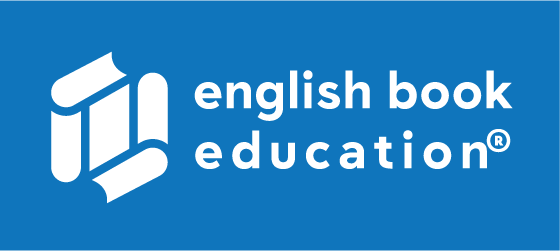 disgusting 
(adj.)
საზიზღარი/
უზნეო
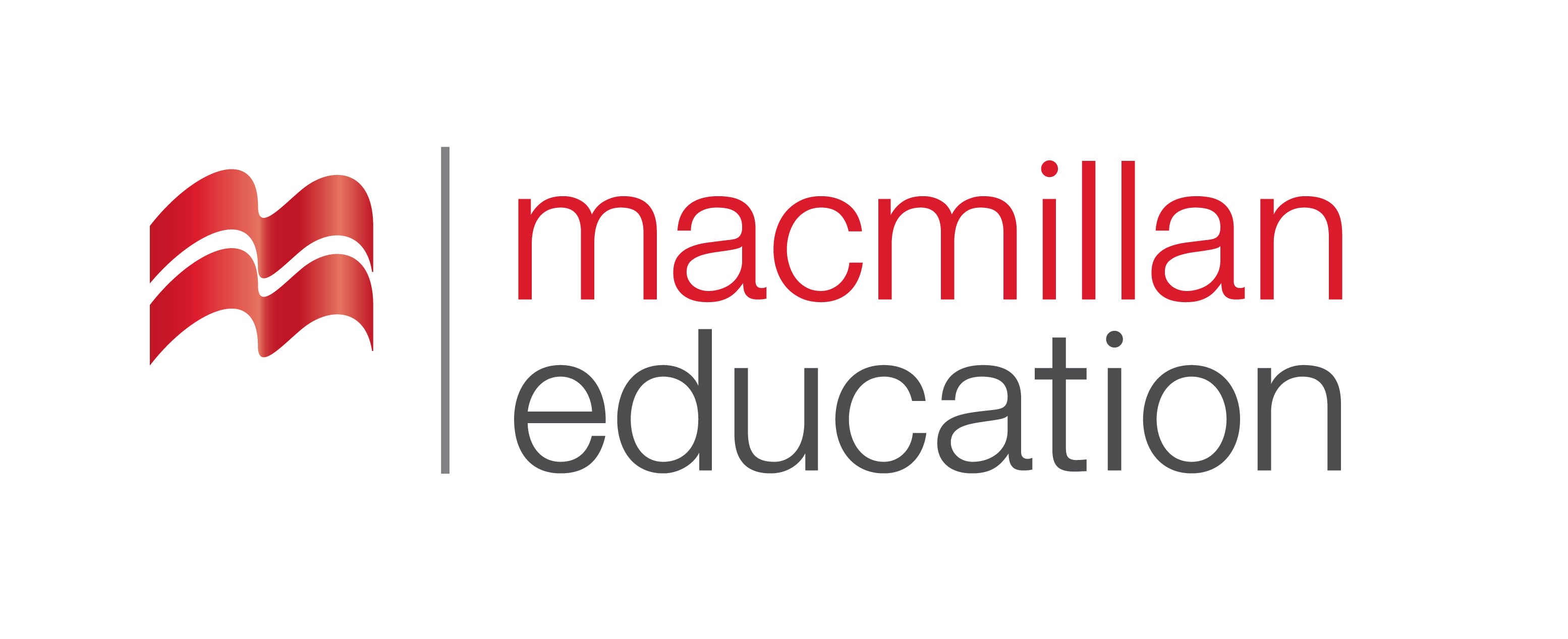 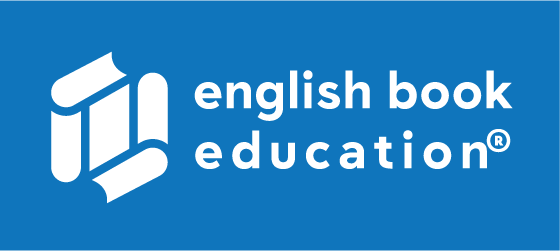 to worship
(v.)
თაყვანისცემა, გაღმერთება
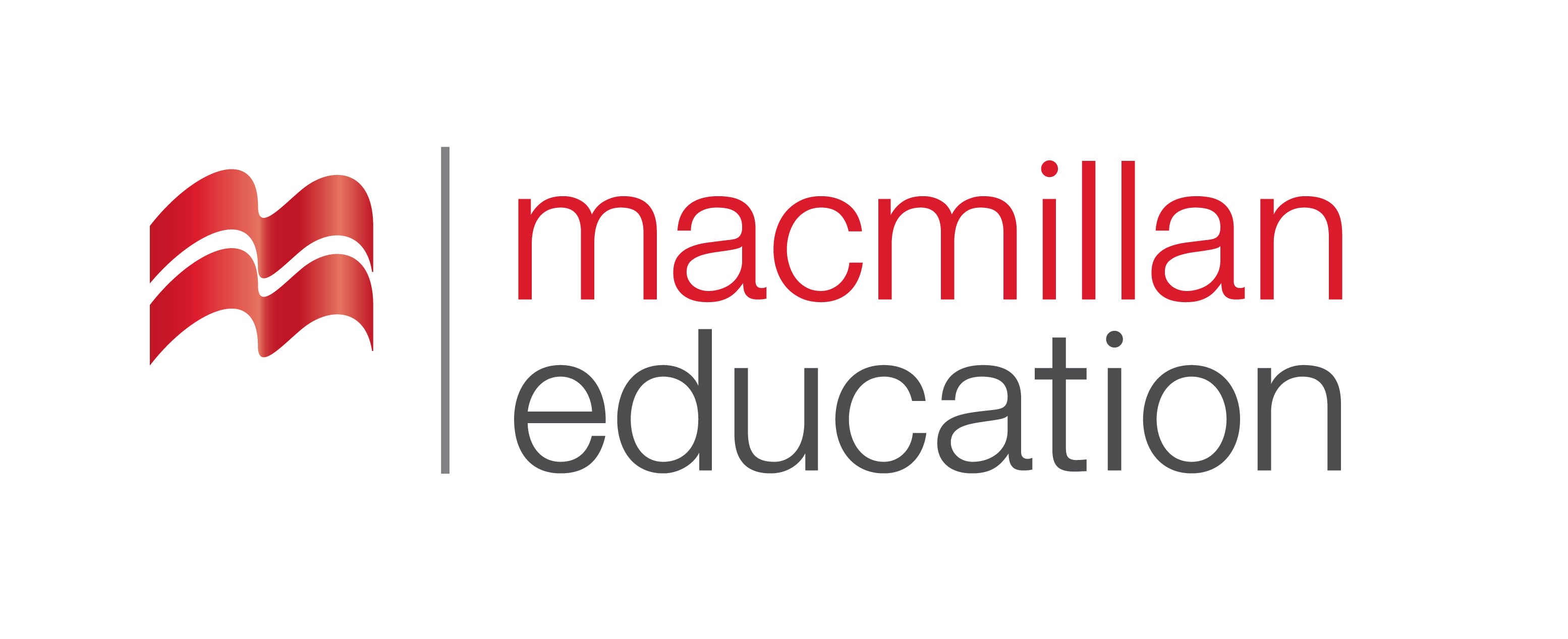 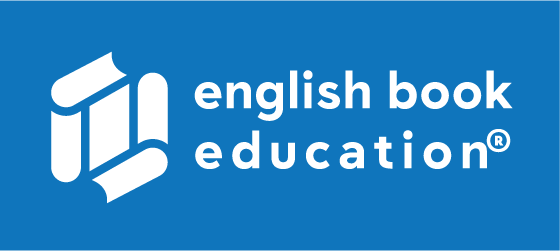 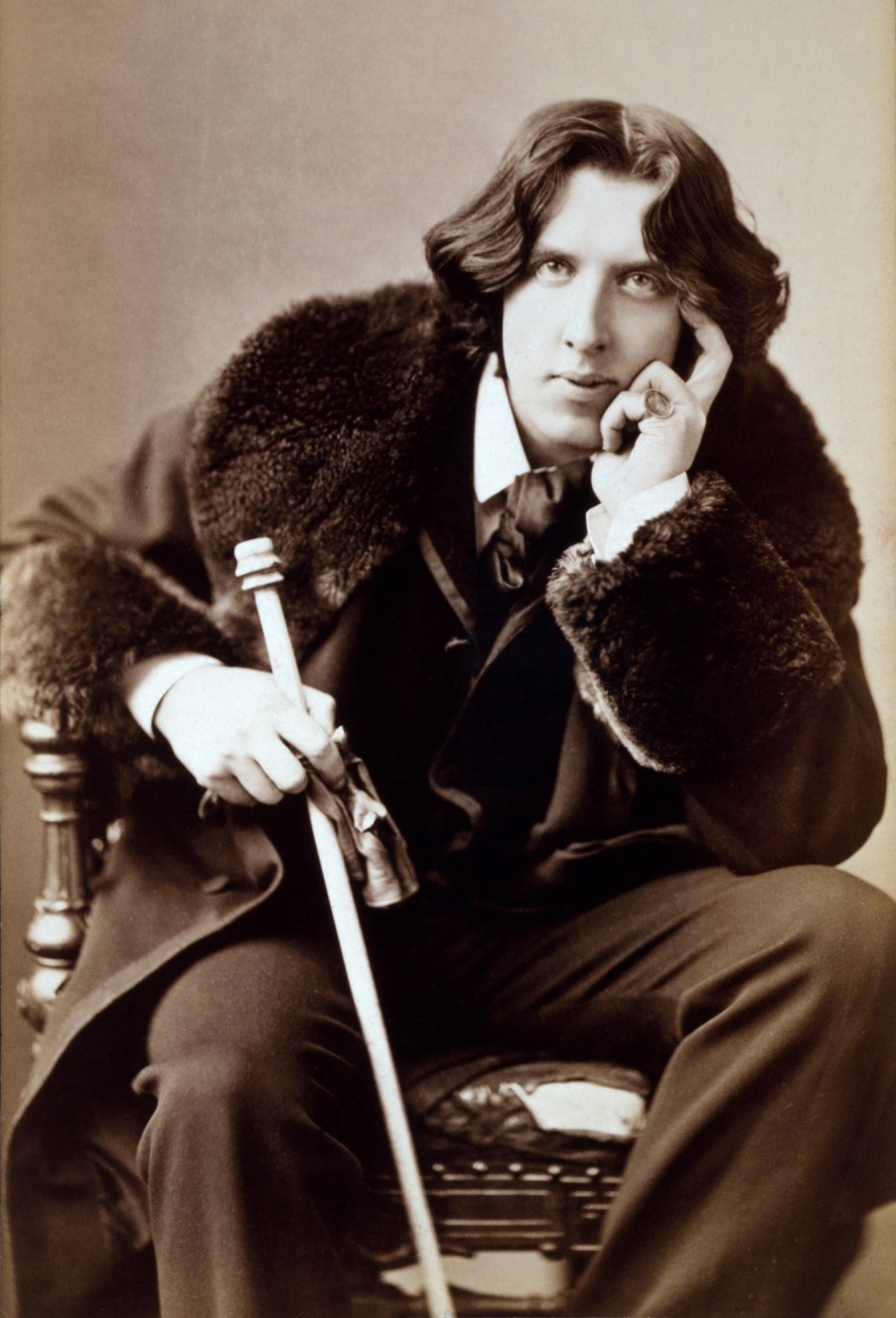 About the Author
Oscar Wilde
October 16, 1854 – November 30, 1900
Dublin, Ireland
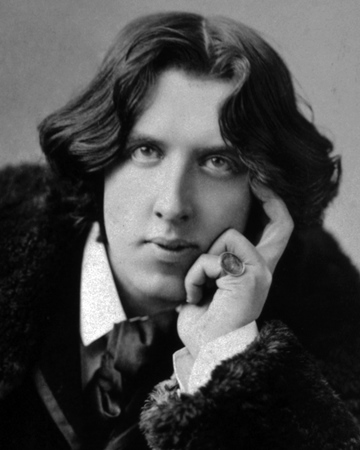 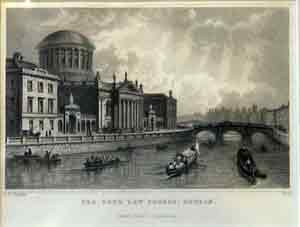 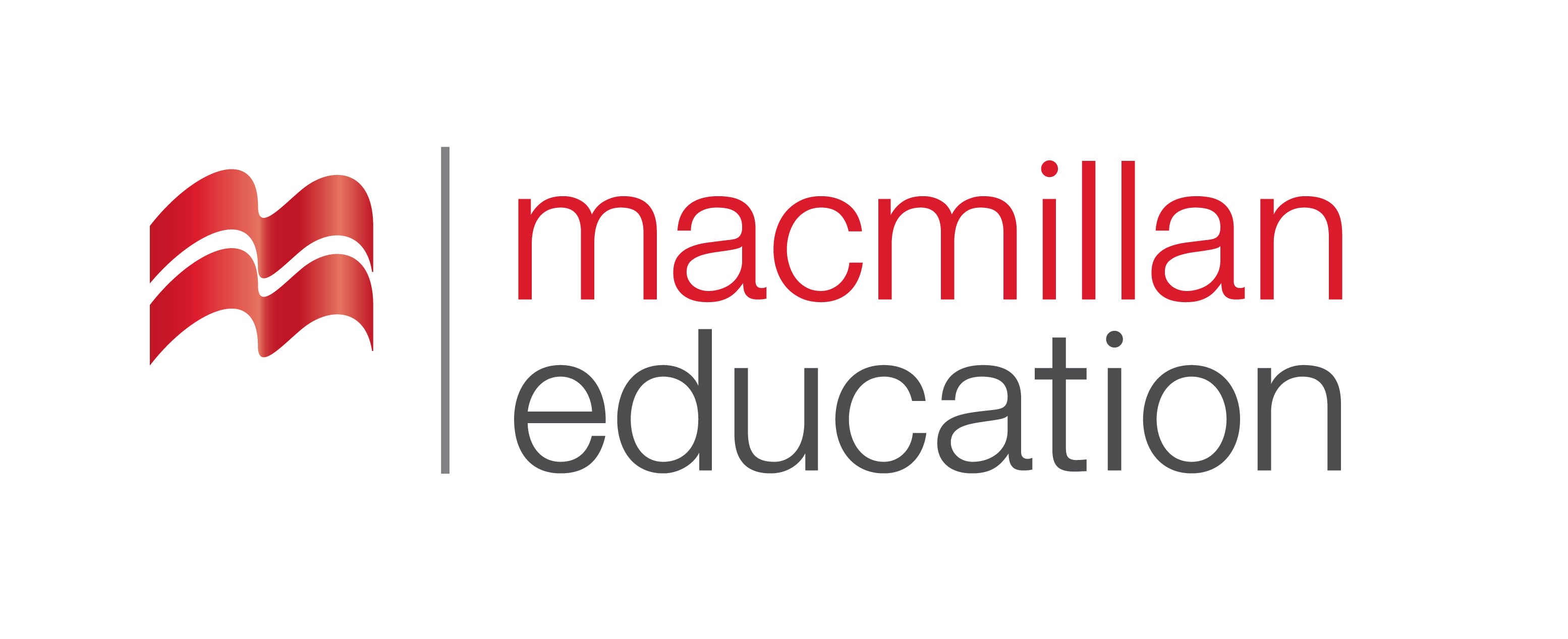 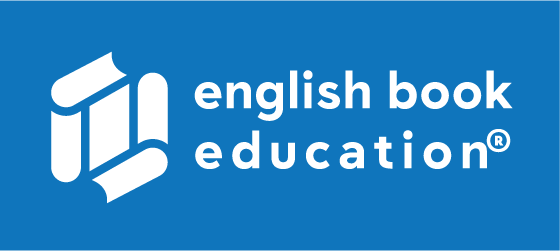 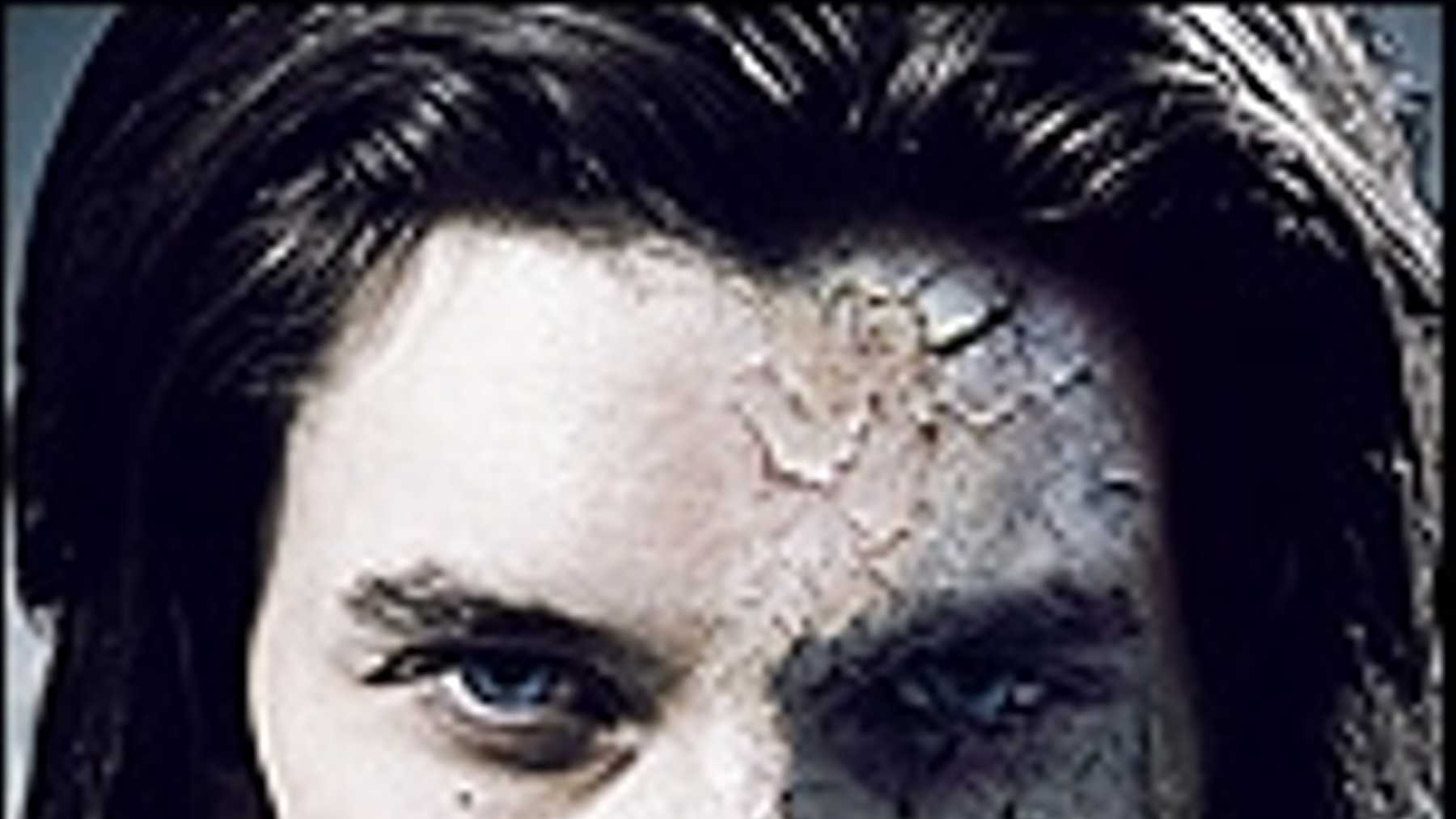 Summaryშინაარსი
Characters - გმირები
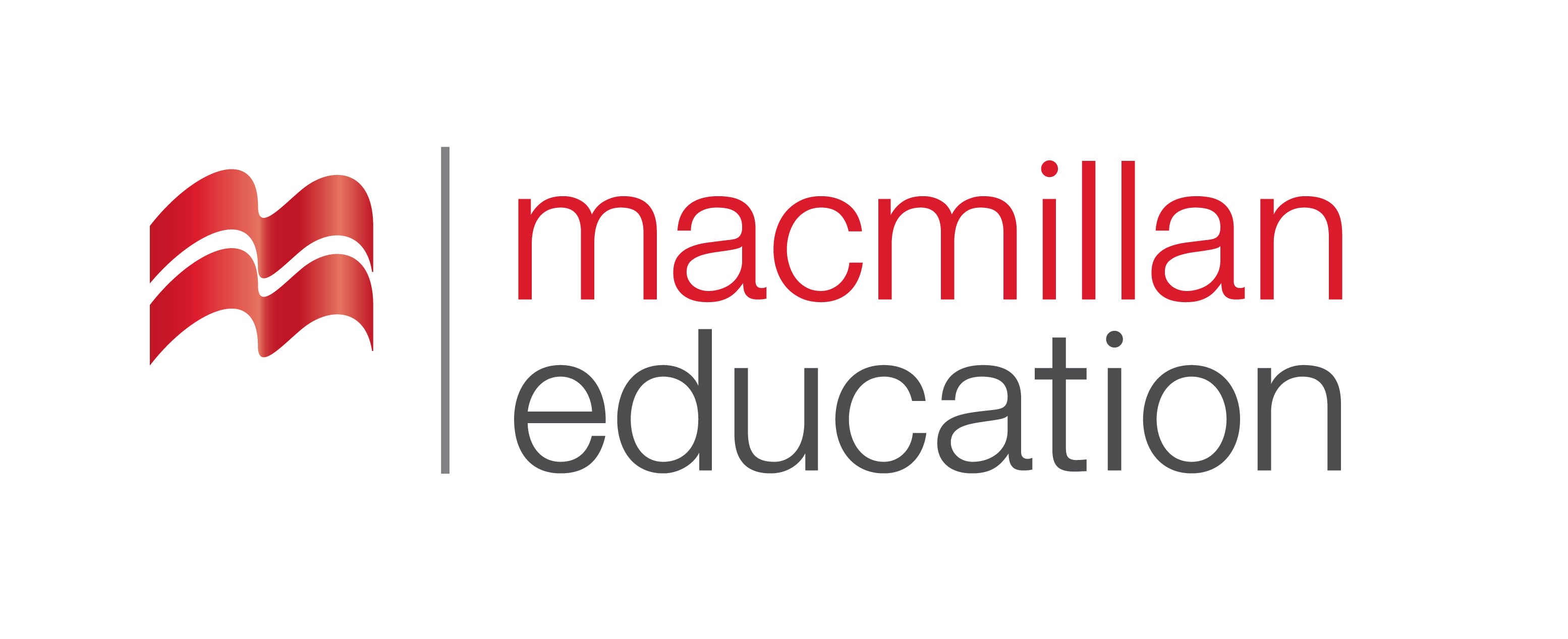 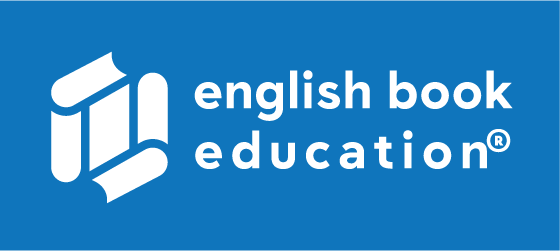 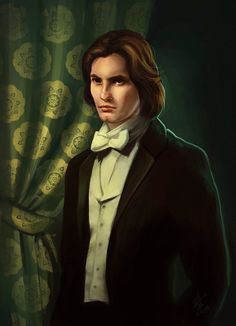 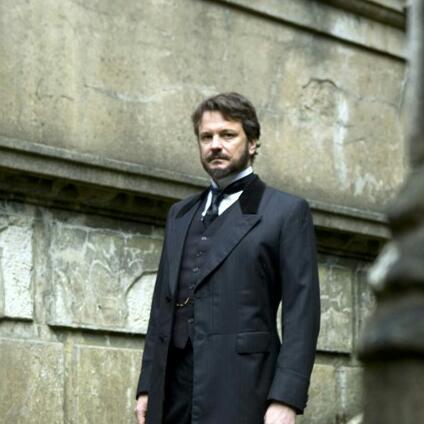 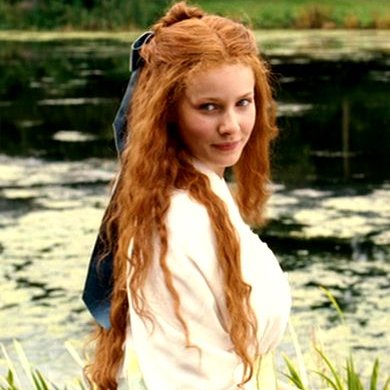 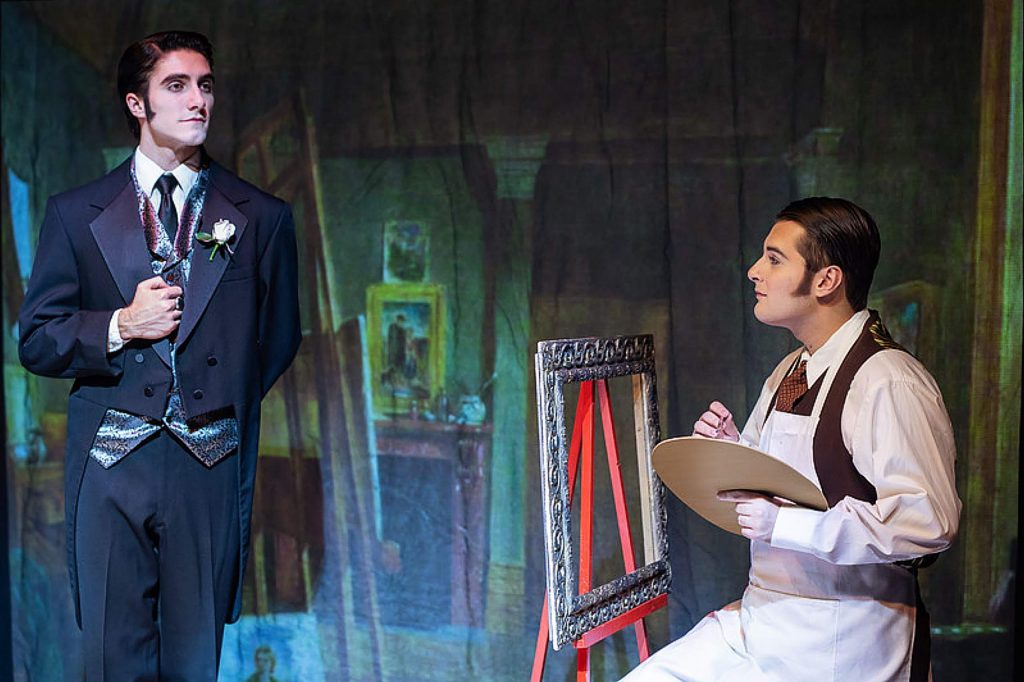 Dorian Gray
Sibyl Vane
Basil Hallward
Lord Henry Wotton
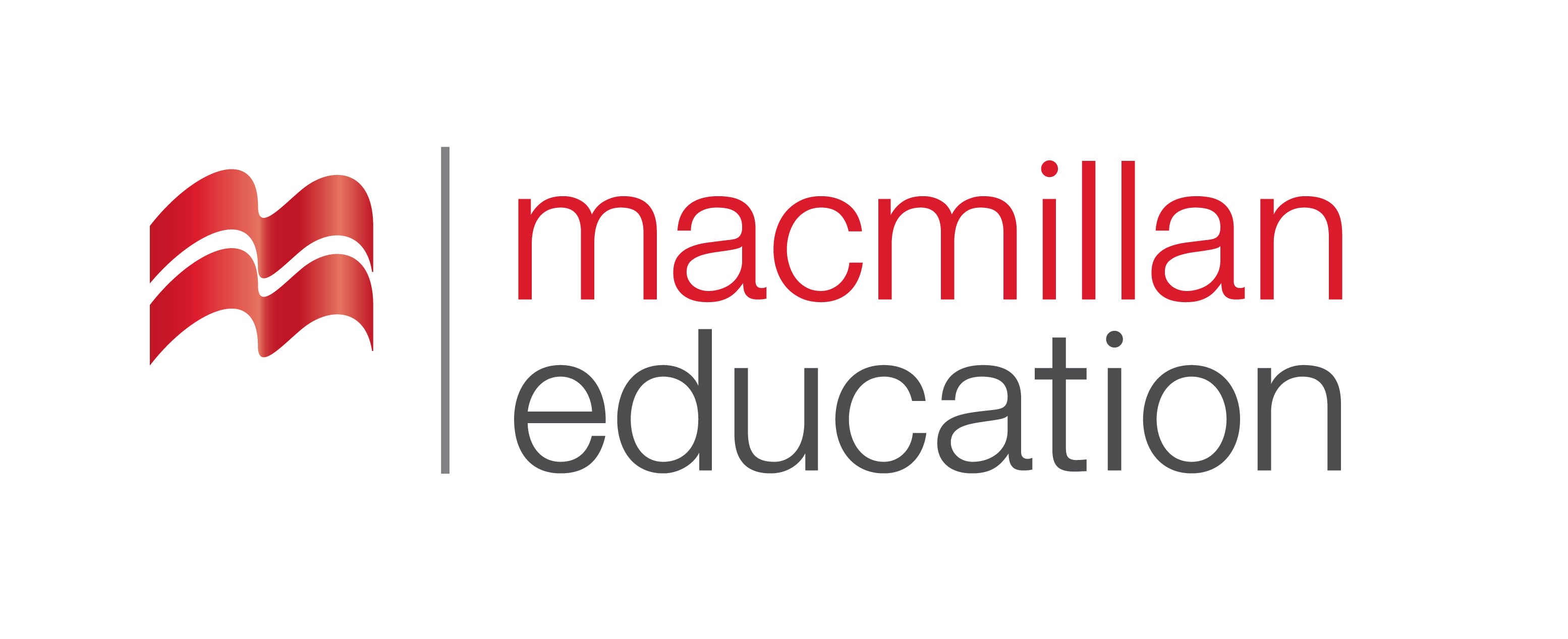 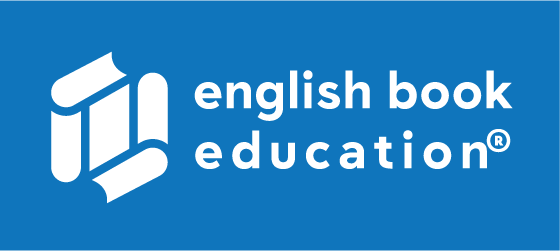 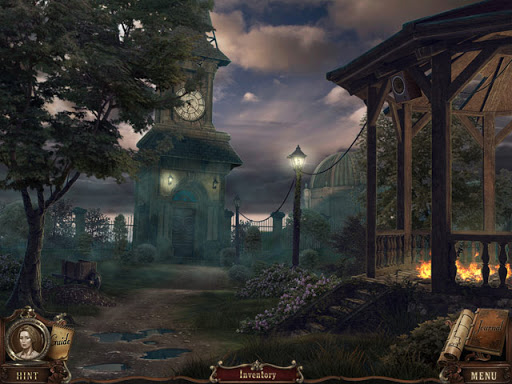 Settingმოქმედების ადგილი და დრო
When

19th century-London 



Where

West End and East End
London
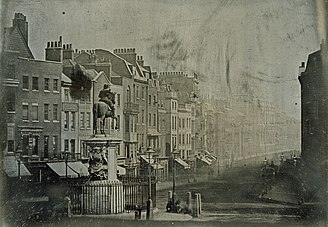 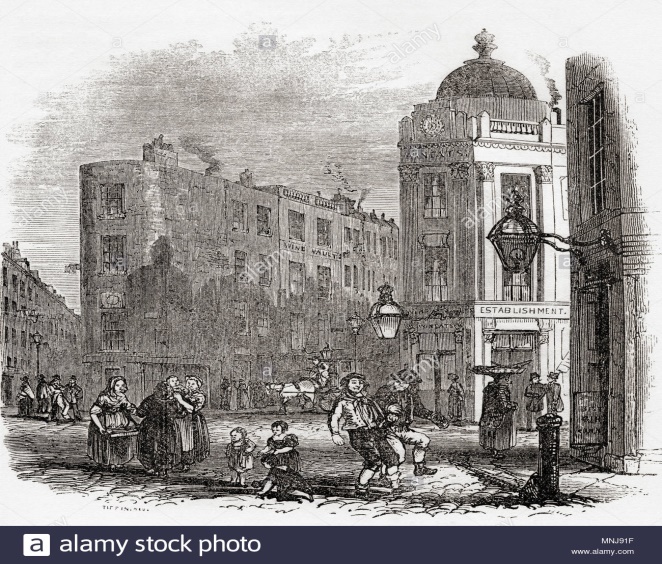 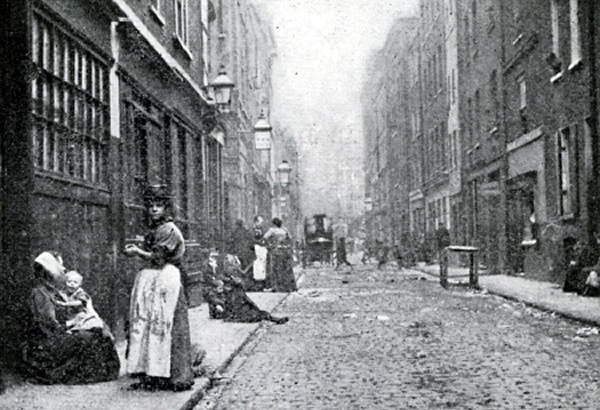 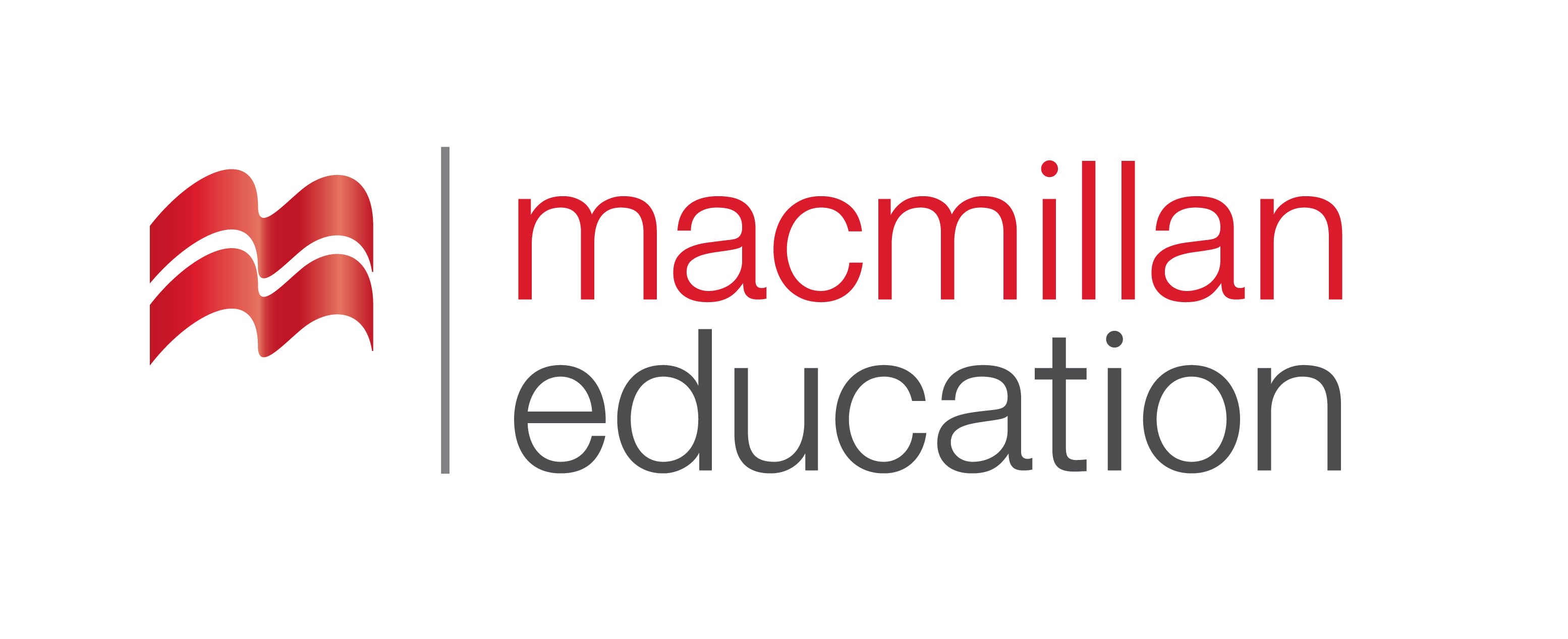 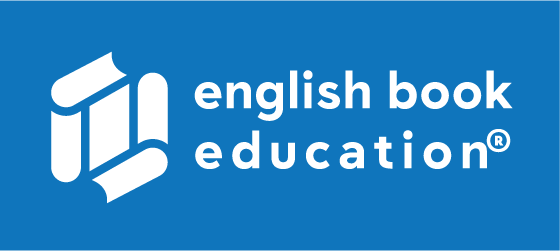 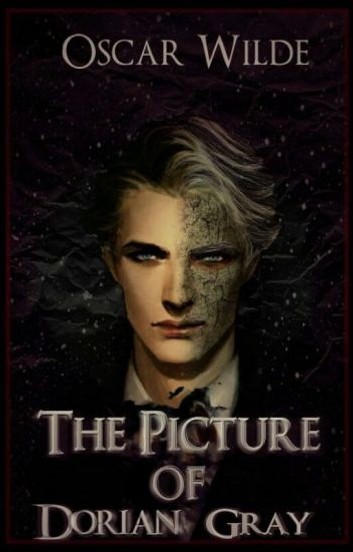 Main Themesმთავარი თემები
Conclusionშეჯამება
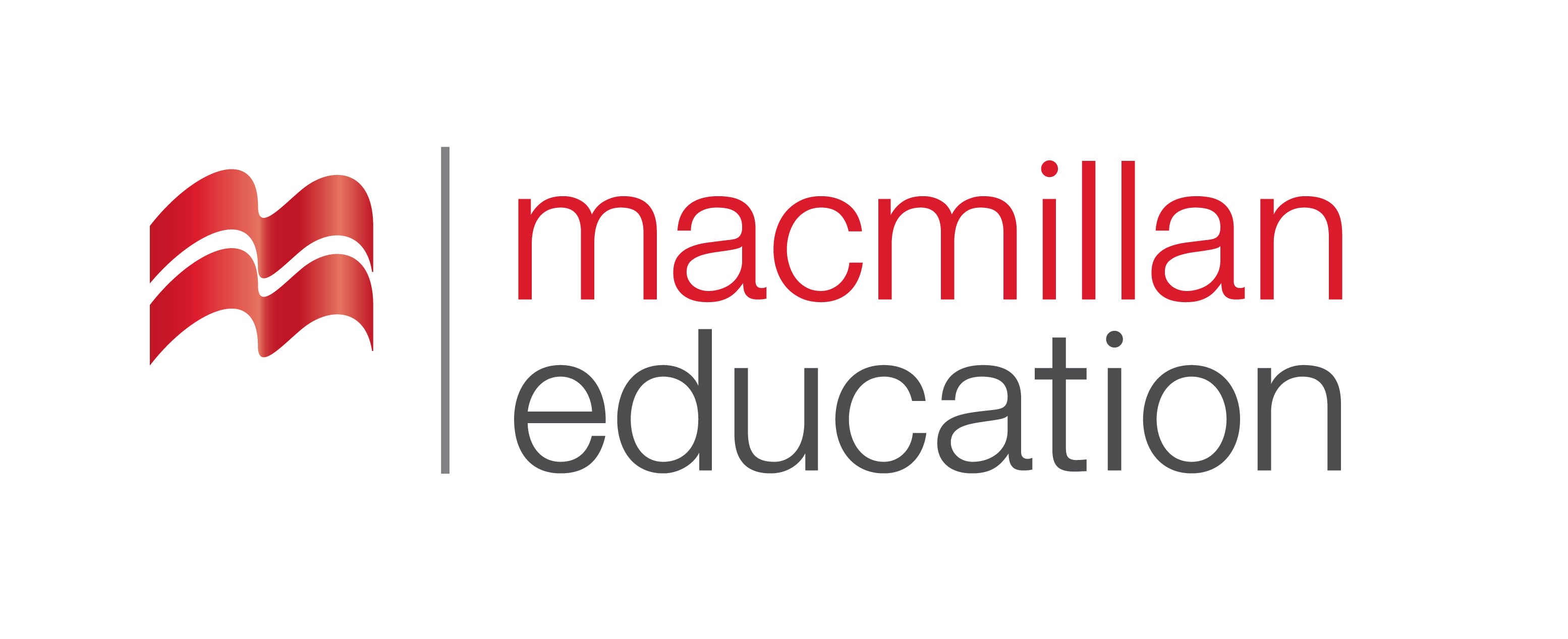 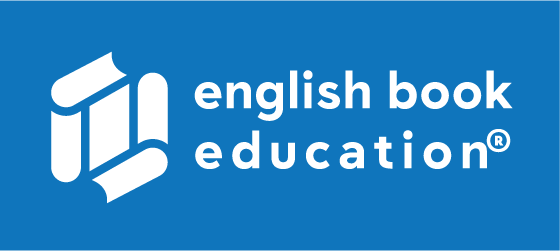 Oscar Wilde
A very good-looking young man Dorian can not adapt the idea that he will age and his beauty will disappear. So he is ready to sell his soul to evil and let the portrait age instead of him
Reputation vs. Character
Art vs. Life
19th century, England
West and East End
Dorian Gray, Basil Hallward, Lord Henry Wotton and Sibyl Vane
ამორალური, უზნეო
შენახვა, მომარაგება
პორტრეტი
ექსპლუატაცია; გამოყენება (საკუთარი სარგებლობისთვის)
ტრადიციული, საყოველთაოდ მიღებული
ჭორი
საზიზღარი
თაყვანისცემა; გაღმერთება
Homeworkდავალება
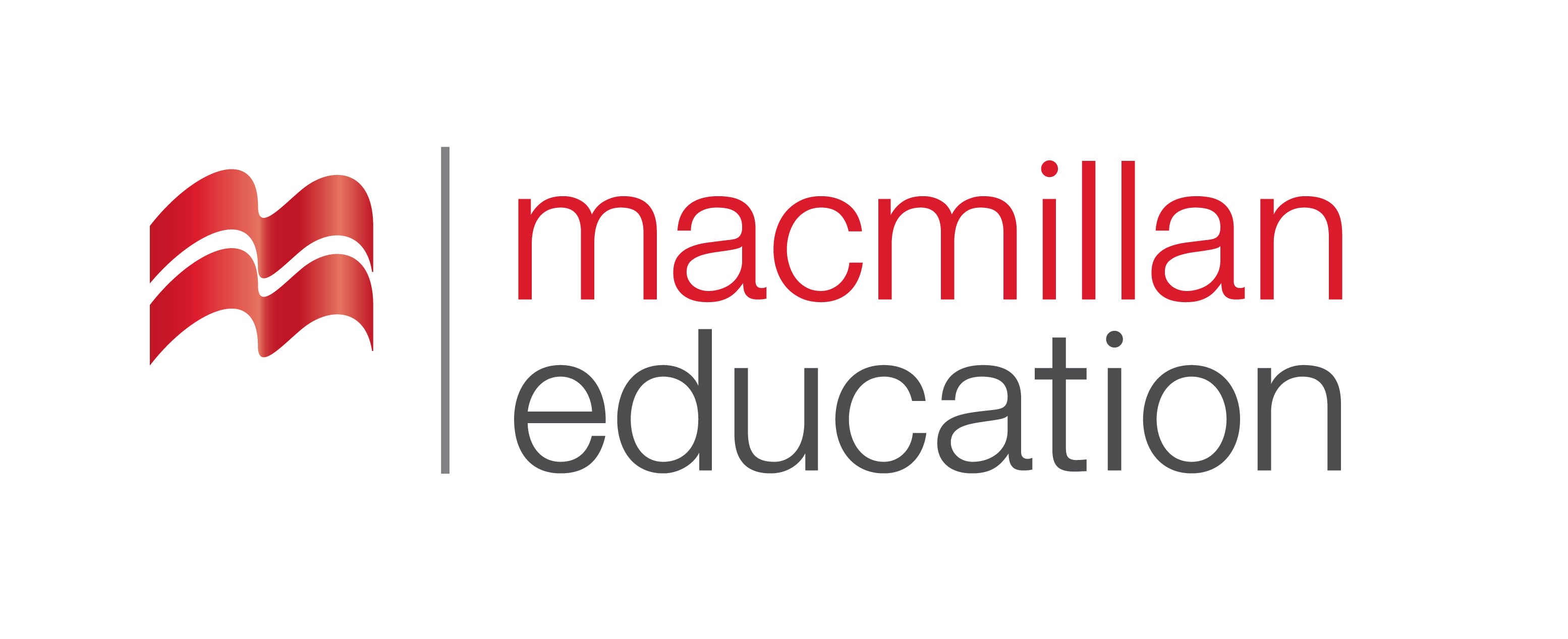 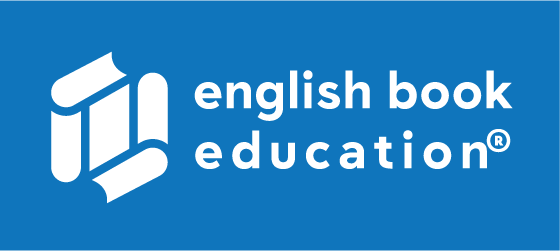 Why do you think people always want to stay and look young? What are the things they do to stay young? Give examples.

როგორ ფიქრობთ, რატომ სურს ხალხს გამოიყურებოდნენ ყოველთვის ახალგაზრდულად და რას აკეთებენ ამისთვის? მოიყვანეთ მაგალითები.
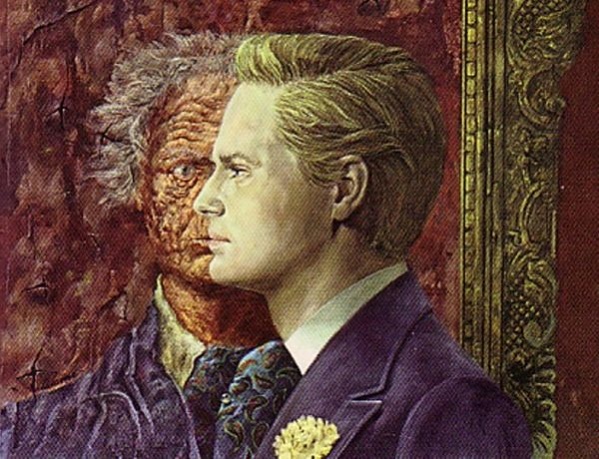